Dairy Market, Exports
Dairy plays a major role in WI economy, rural economy
Now a significant focus for Dairy Farmers of WI (DFW), expanding processor partnerships
Almost 1/5 of  WI milk is exported 
DATCP plays a significant role in exports
WI Initiative for Ag Exports & Wisconsin Ag Export Advisory Council (WAXC)
DFW Roadmap for Driving Export Business
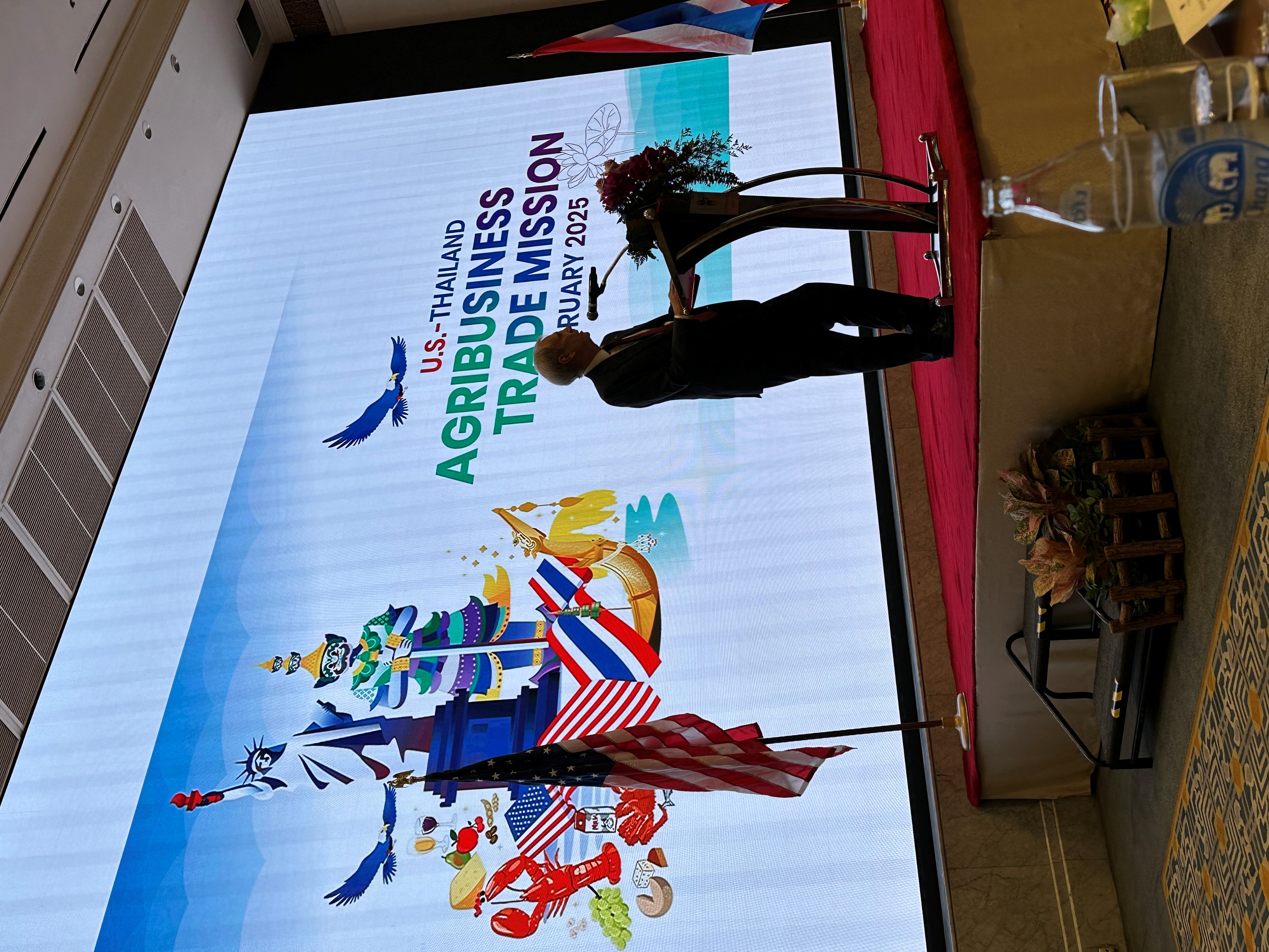 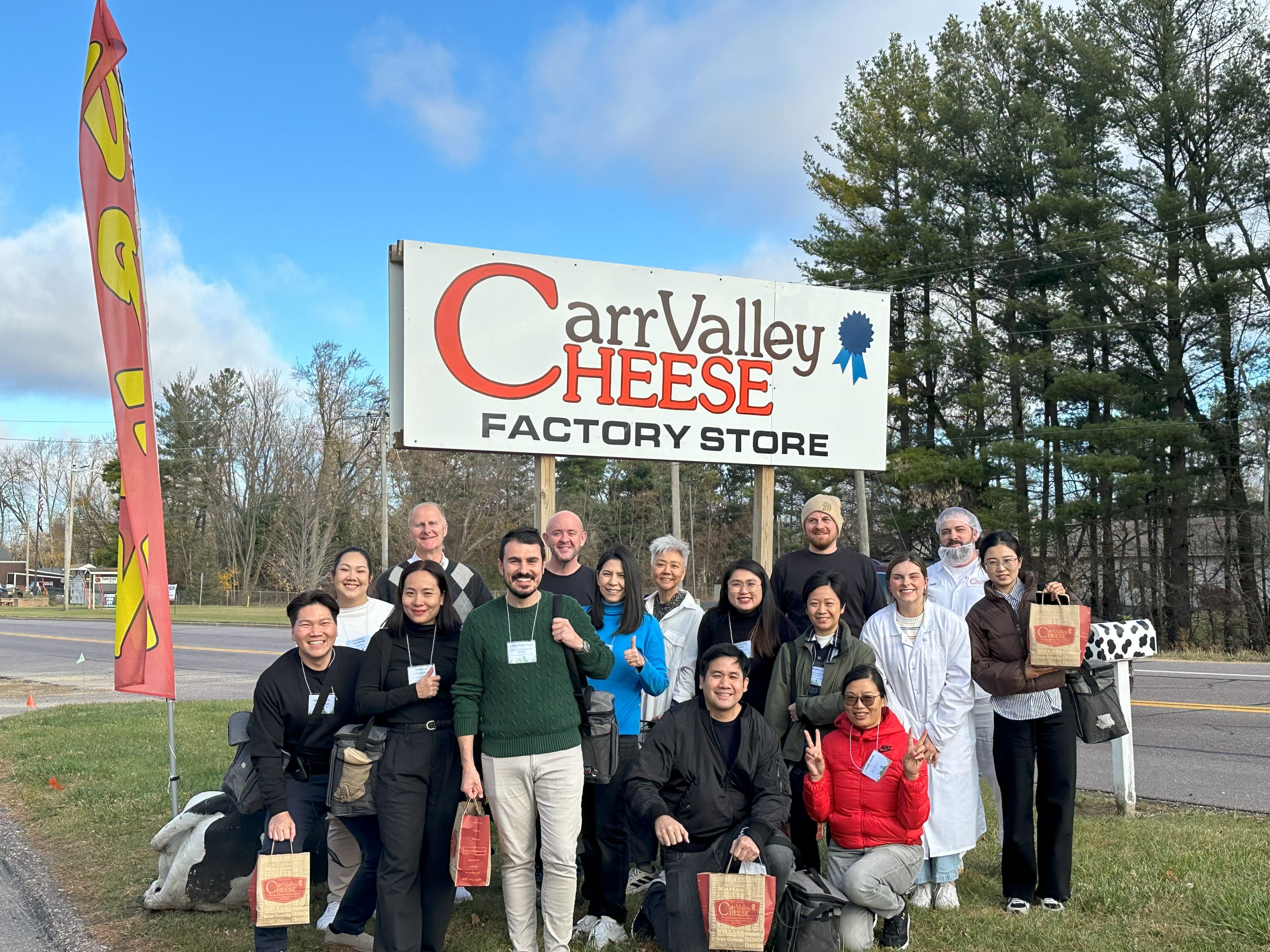 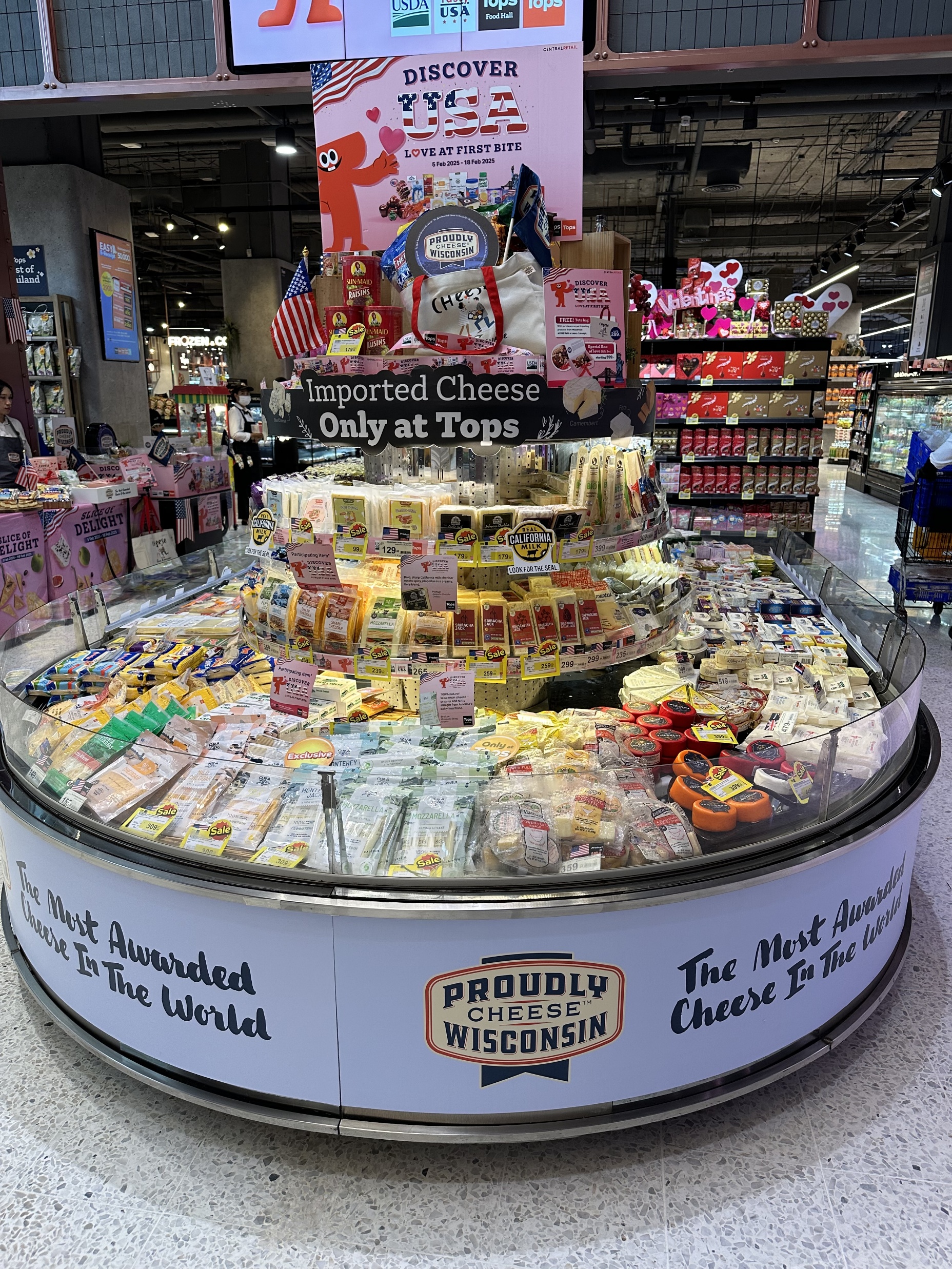 Learn, immerse, understand opportunities and key decision makers/accounts
Create Interest in Wisconsin Cheese
Activate at key retailers and industry events
2